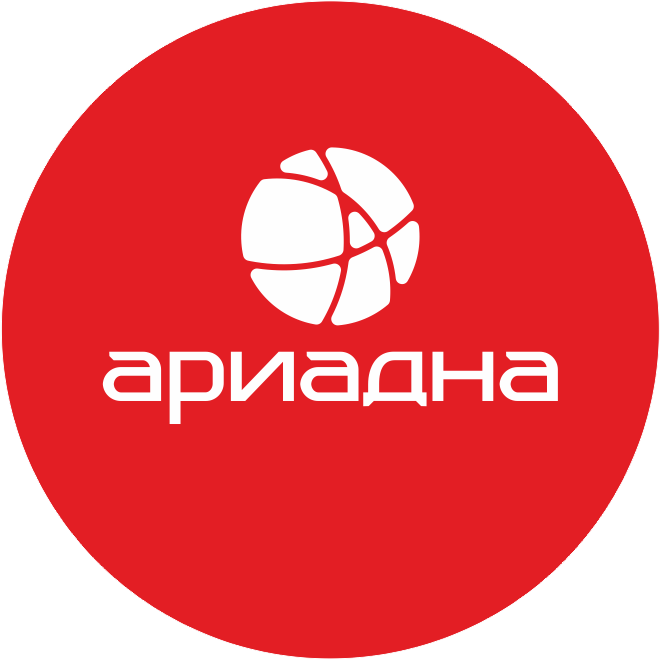 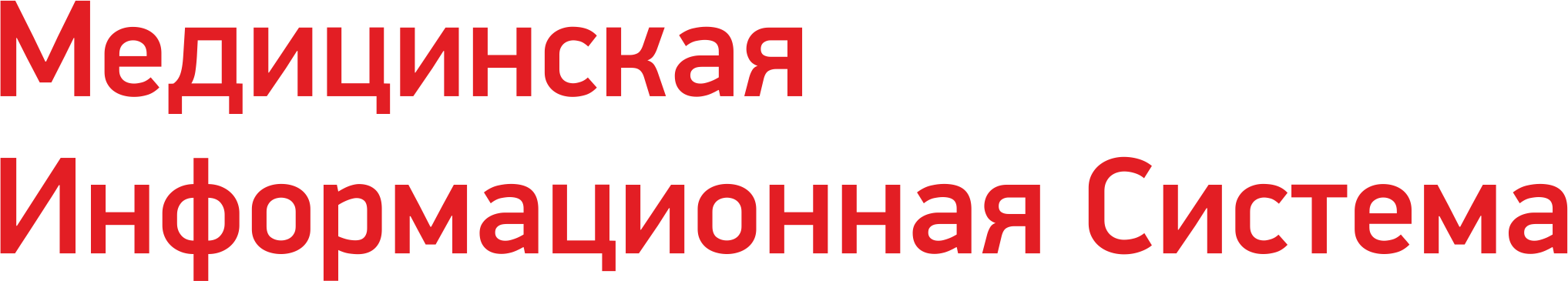 Лабораторный модуль N.Lab «Бактериология»
Подключение приборов
Подключение бактериологических анализаторов разных производителей
Подключение приборов
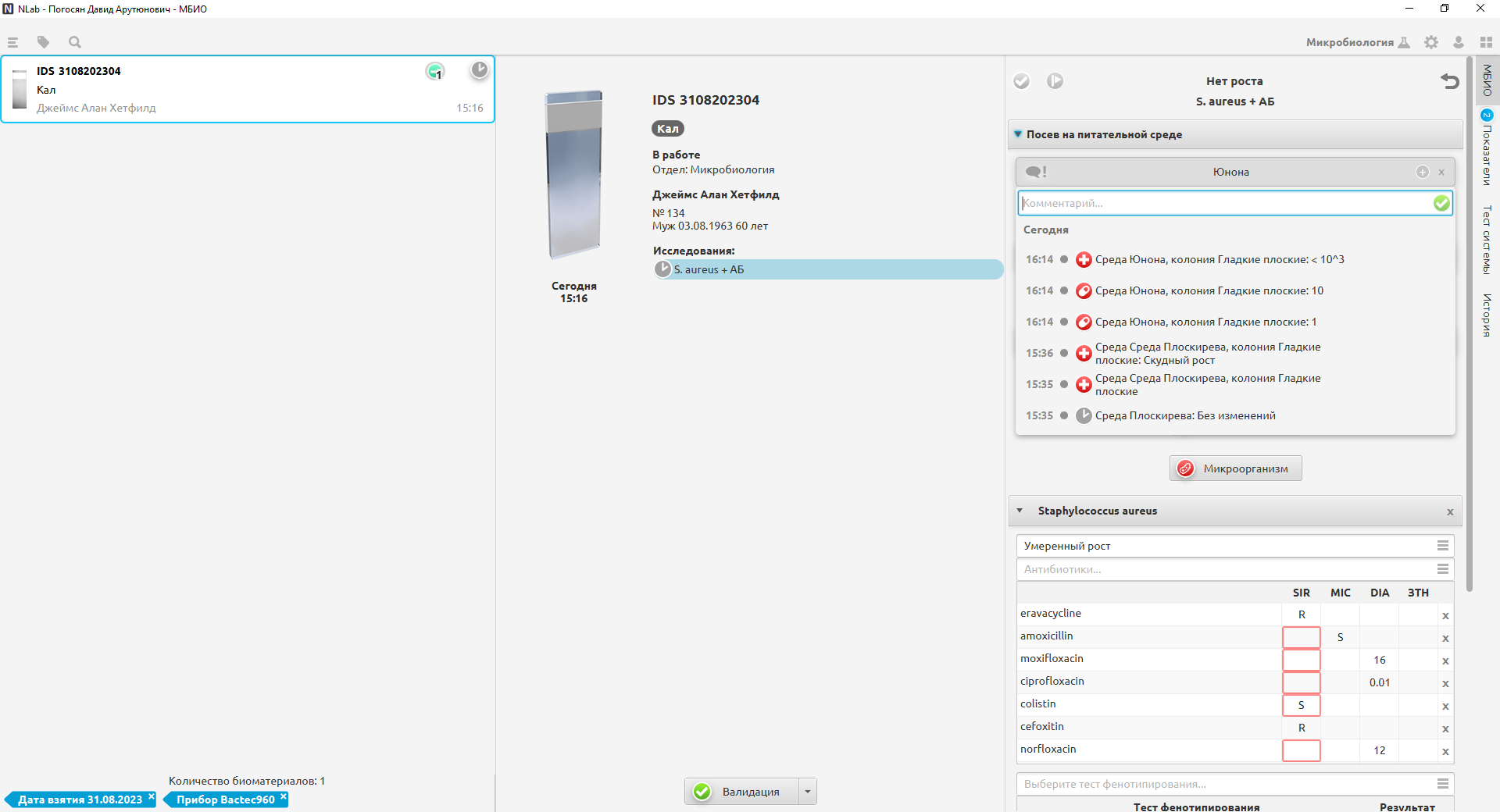 Получение не только конечных результатов идентификации, но и промежуточных значений о выявлении пророста в образце.
Подключение приборов
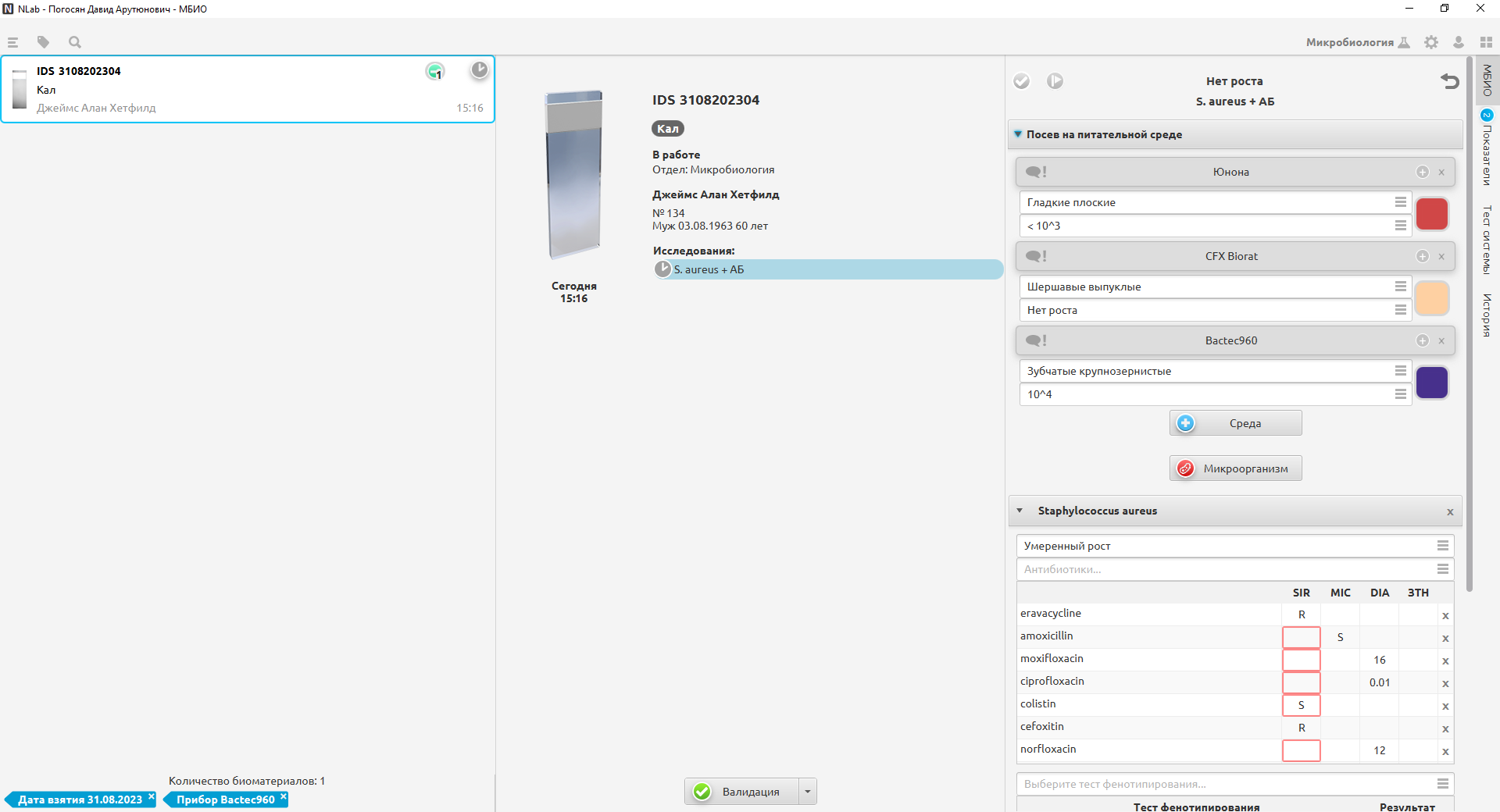 Получение информации от анализаторов, использующих разные справочники наименований бактерий и антибиотиков
Ведение хода микробиологического исследования
По нажатию на кнопку «посев» фиксируется начало действий с образцом в лаборатории
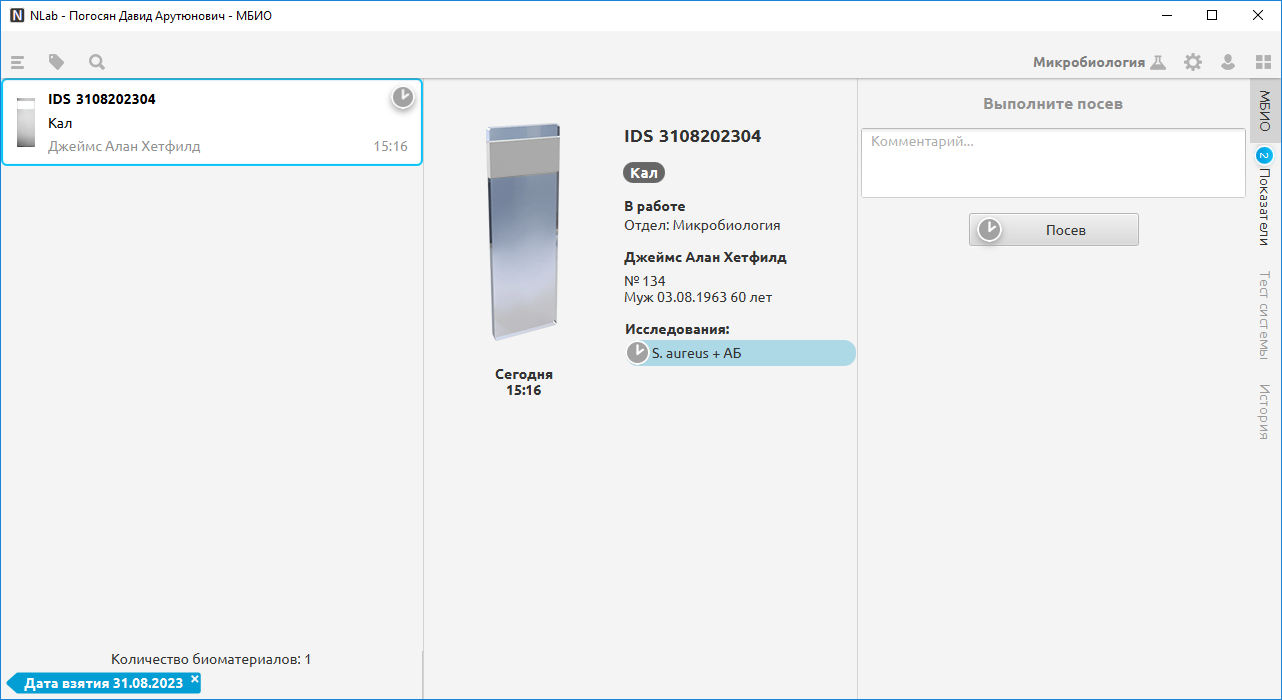 Ведение хода микробиологического исследования
ШАГ 1. По нажатию на кнопку «посев» фиксируется начало действий с образцом в лаборатории
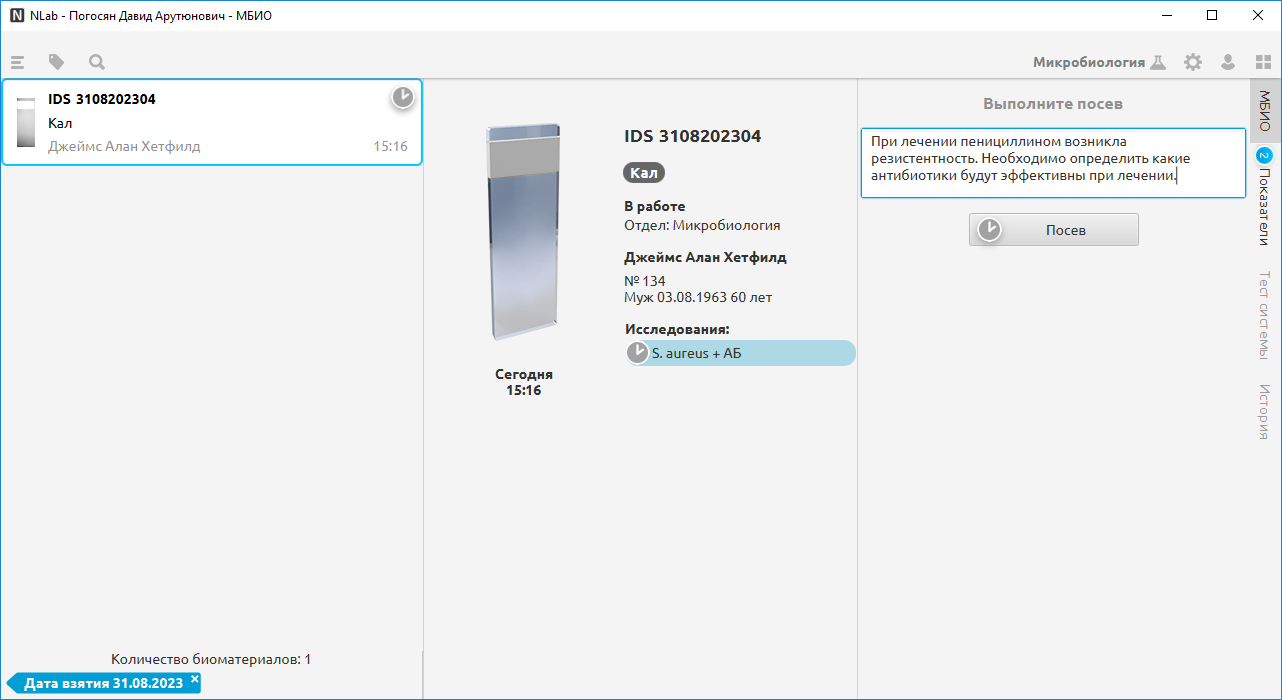 Ведение хода микробиологического исследования
ШАГ 2. Указываем на каких средах произведен посев.
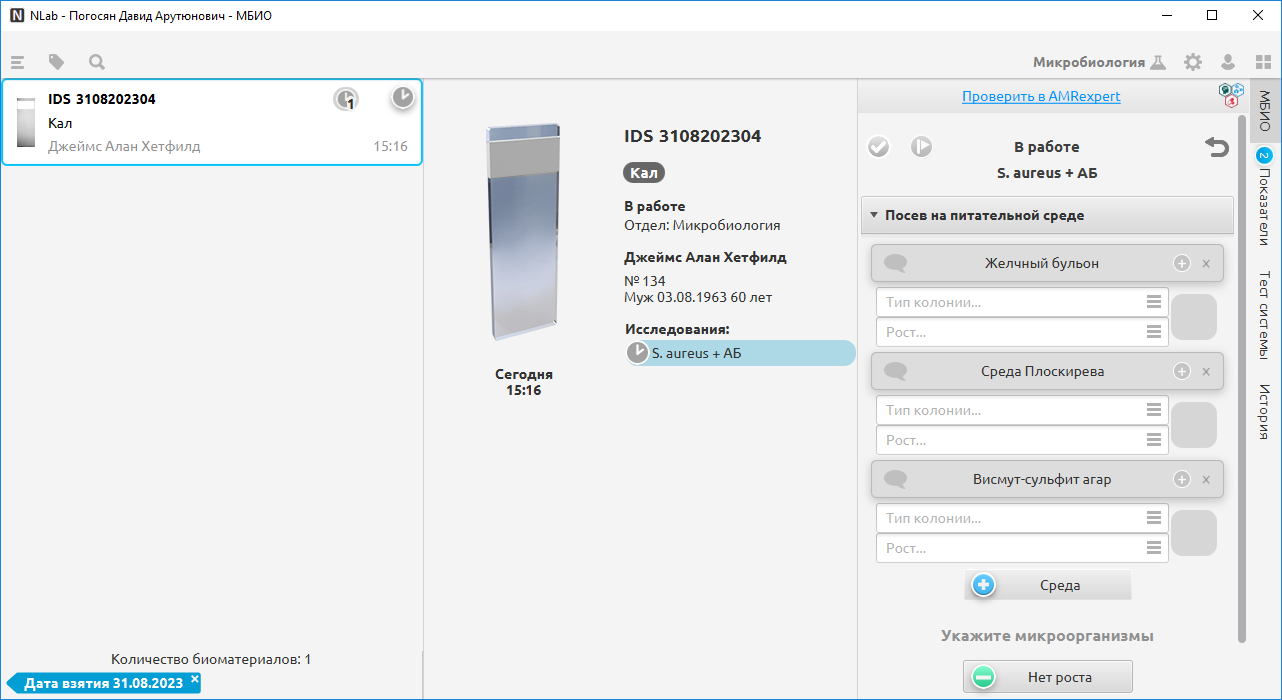 Ведение хода микробиологического исследования
ШАГ 3. Для каждой среды – можем указать пророст, тип колоний, цвет
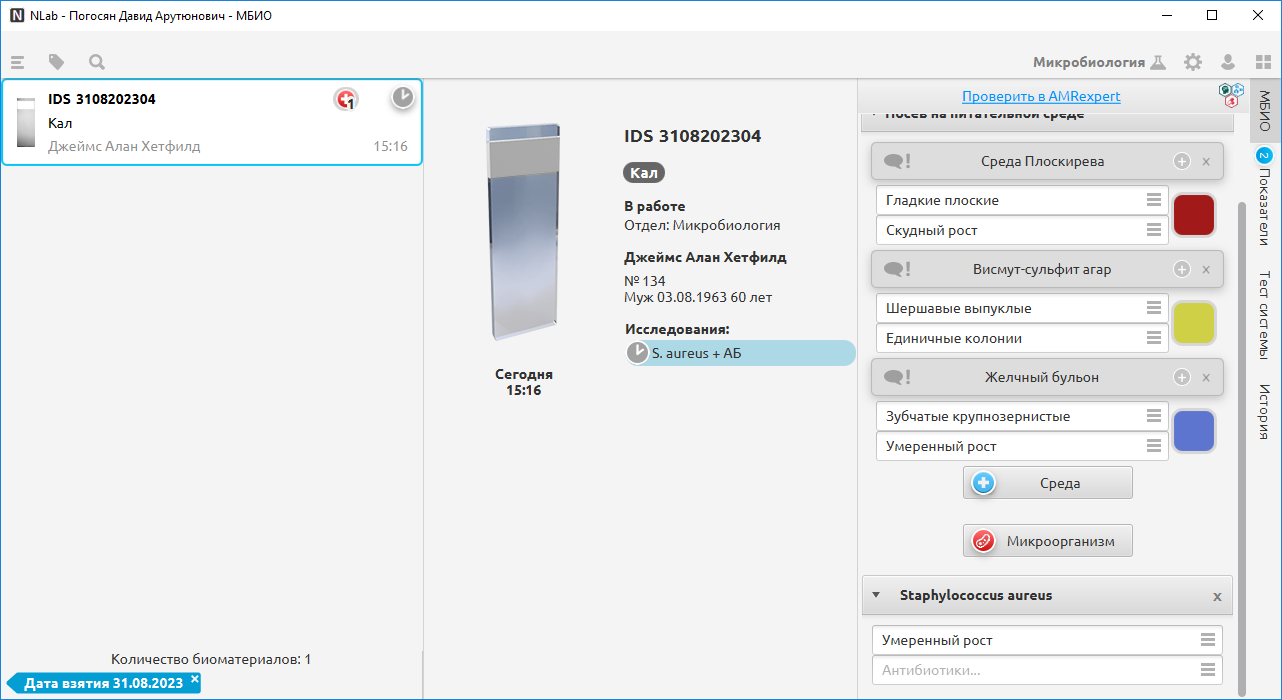 Ведение хода микробиологического исследования
ШАГ 4. Если пророст происходит длительное время – есть возможность указать промежуточный                                    комментарий проверки
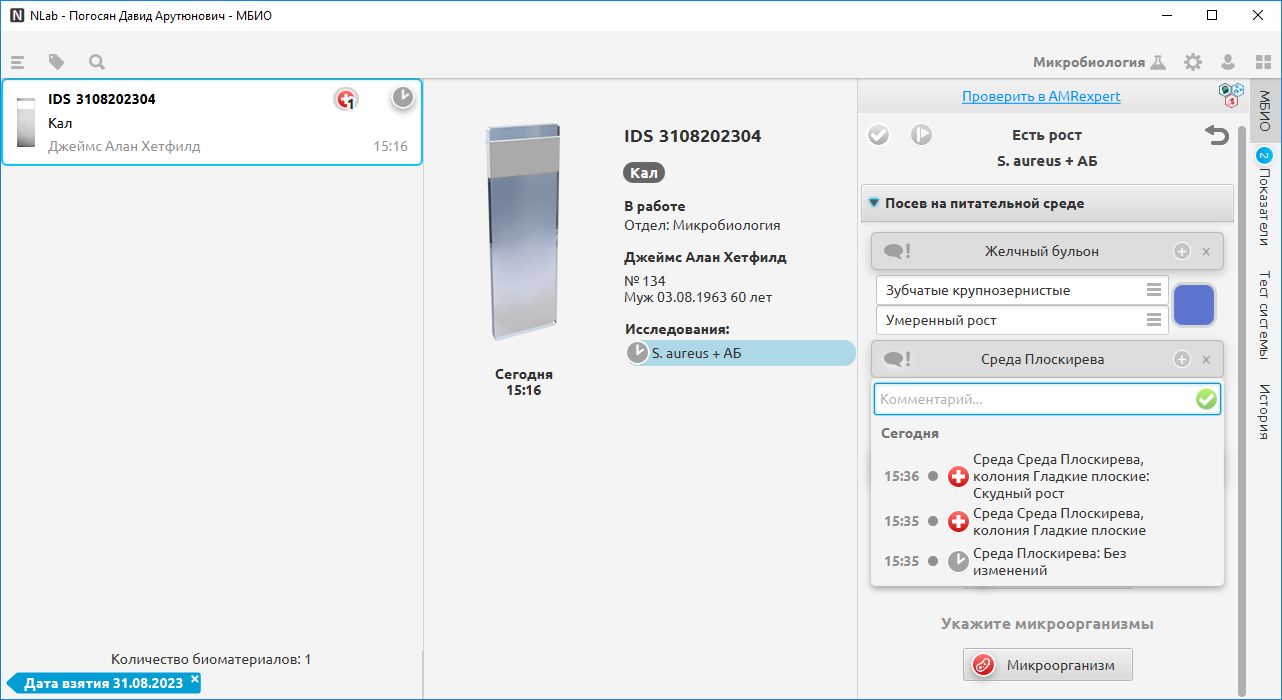 Ведение хода микробиологического исследования
ШАГ 4. Или в один «клик» указать, что при проверке изменений не было выявлено
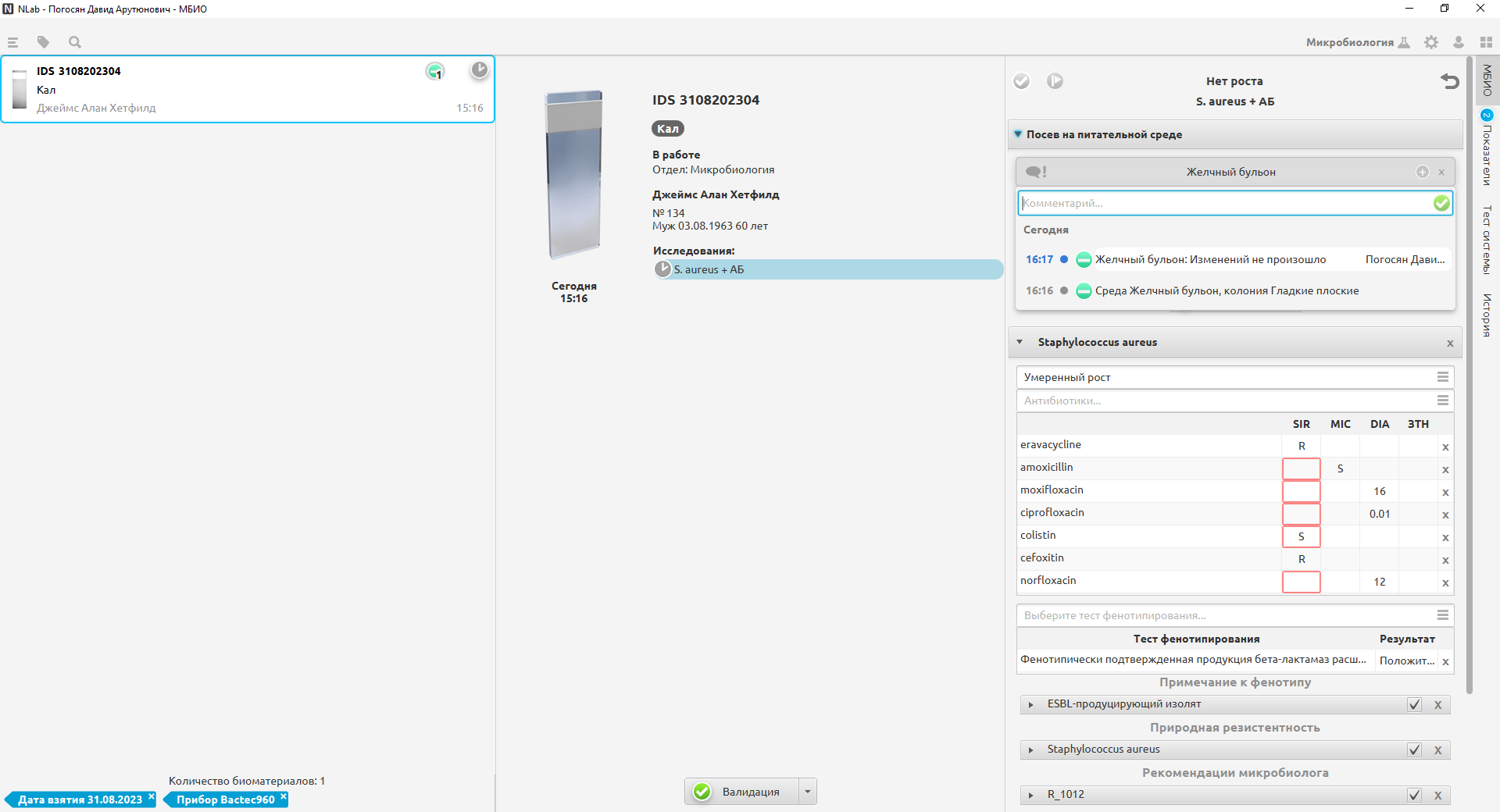 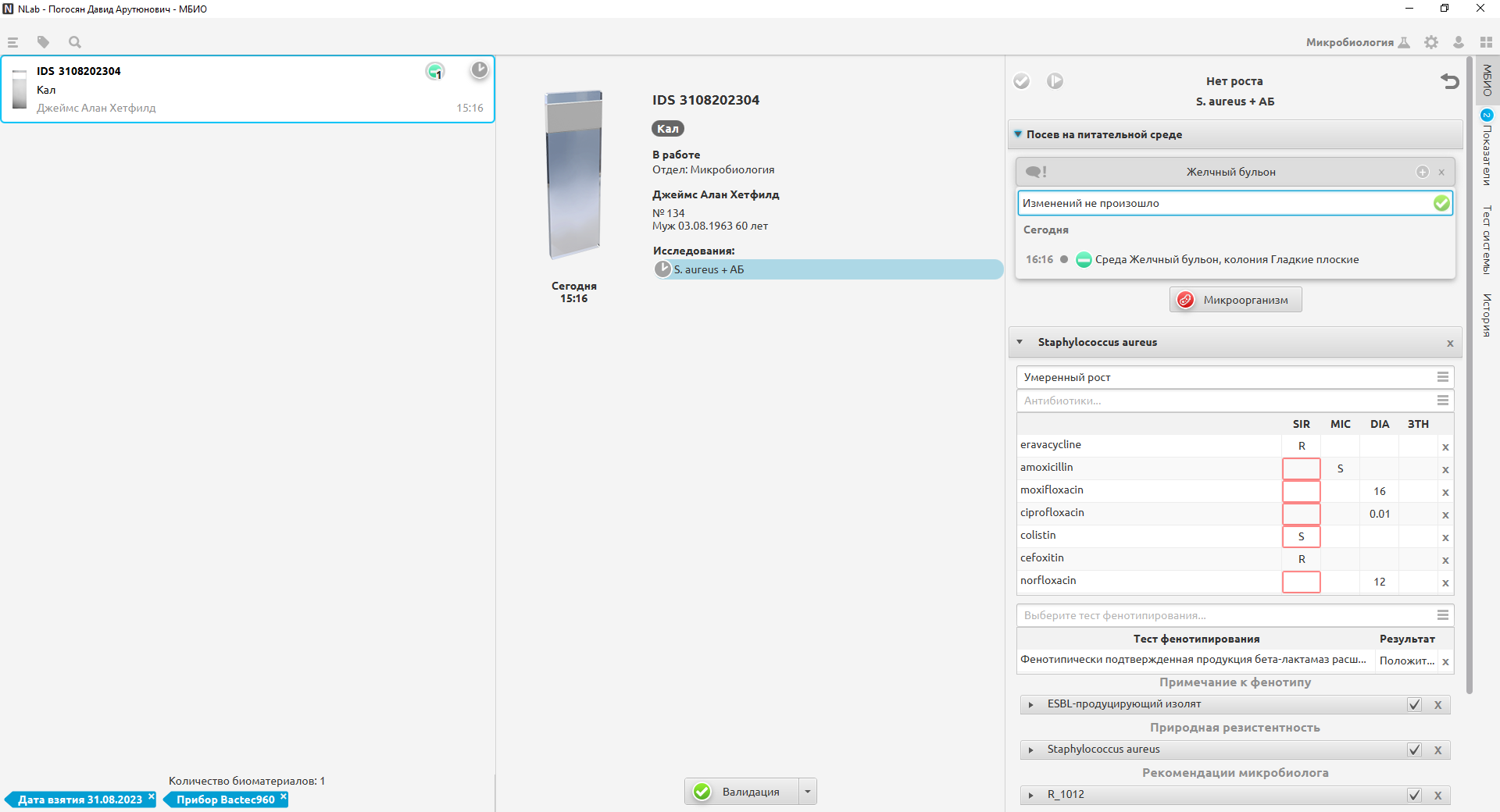 Ведение хода микробиологического исследования
ШАГ 5. При идентификации микроорганизма – можем указать микроорганизм или сразу подготовленный набор – микроорганизм + типовой ряд антибиотиков для проведения антибиотикочуствительности.
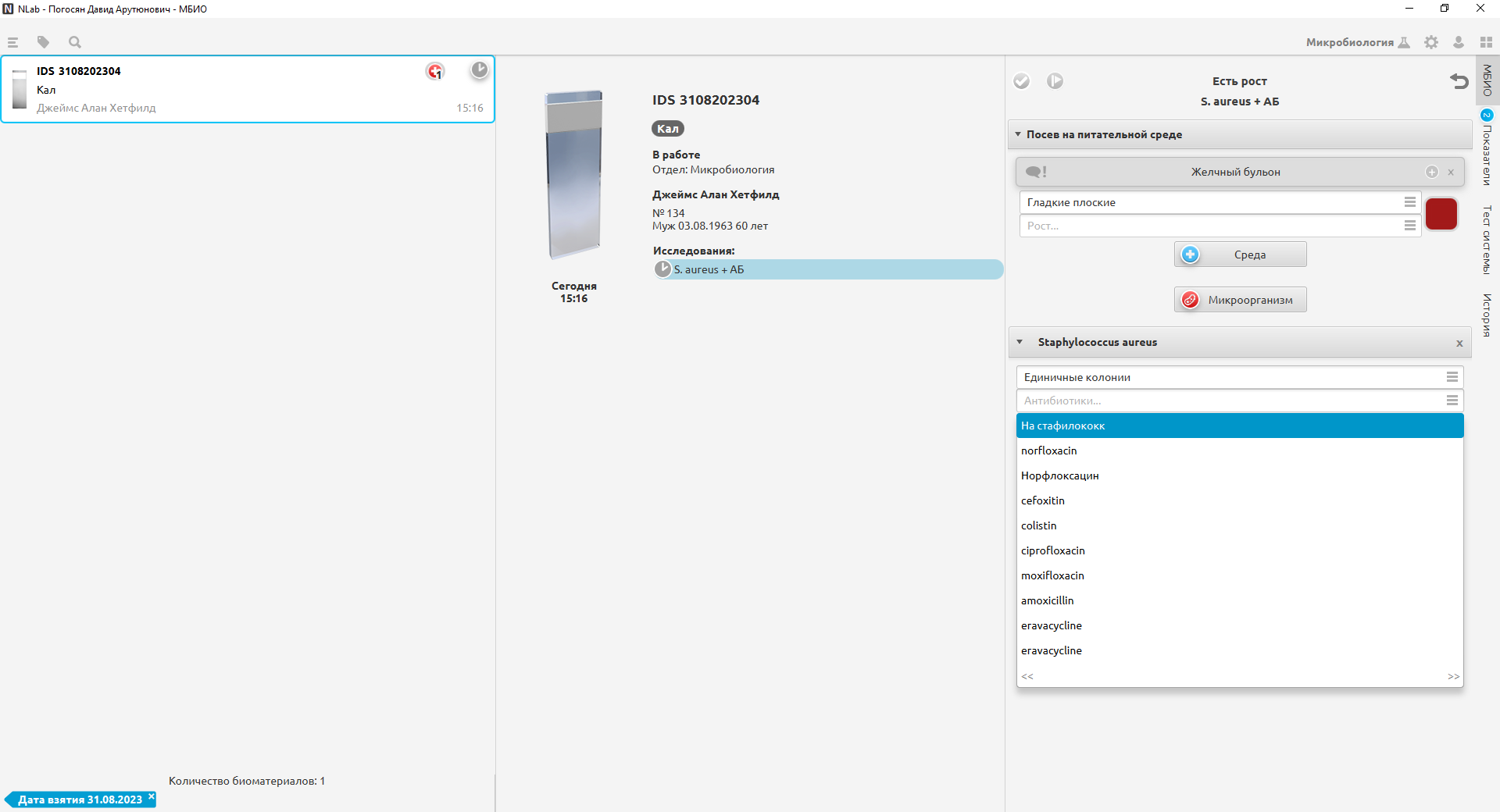 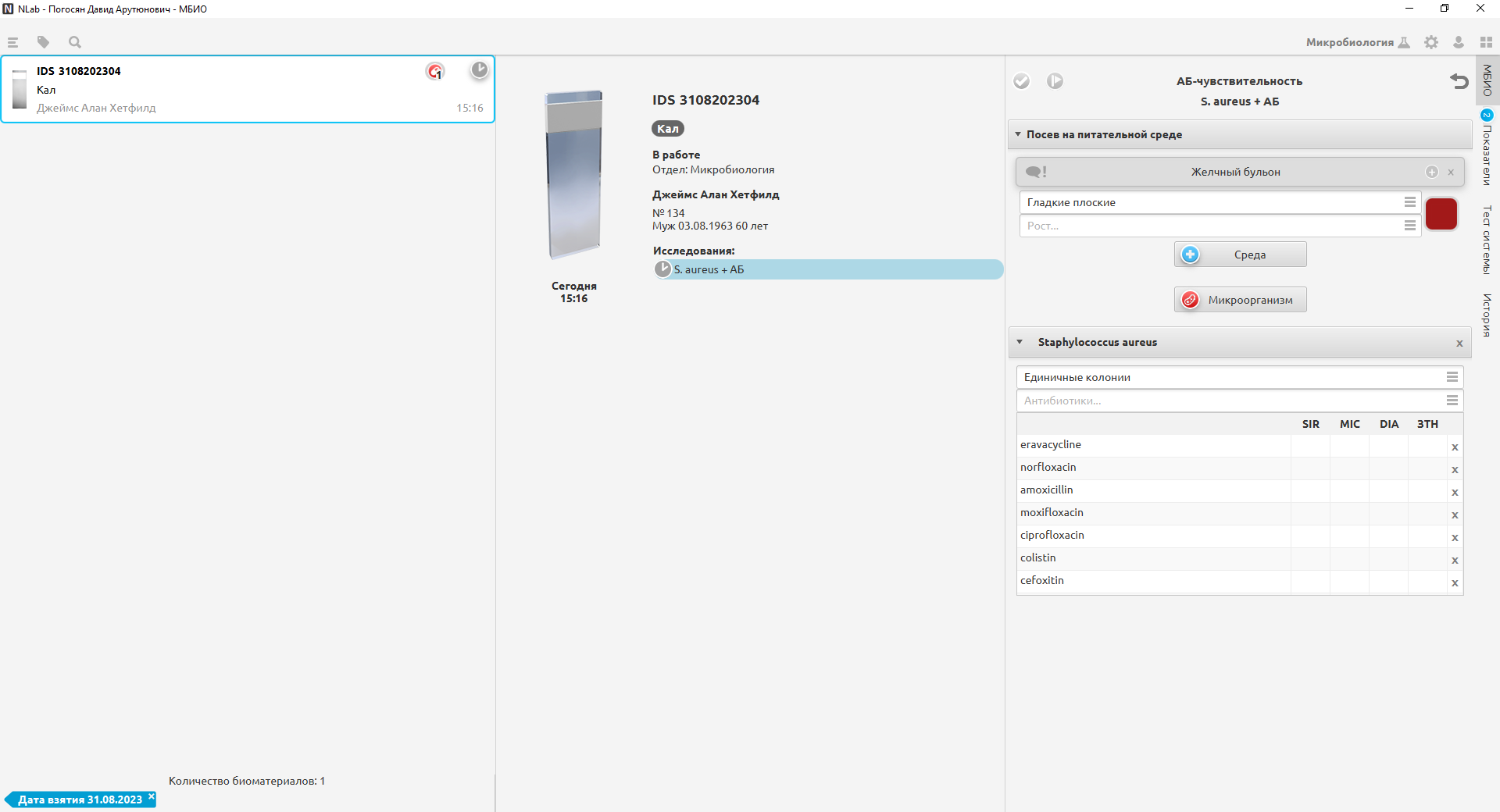 Ведение хода микробиологического исследования
ШАГ 6. Указать рост микроорганизма – как в качественной интерпретации, так и в КОЕ
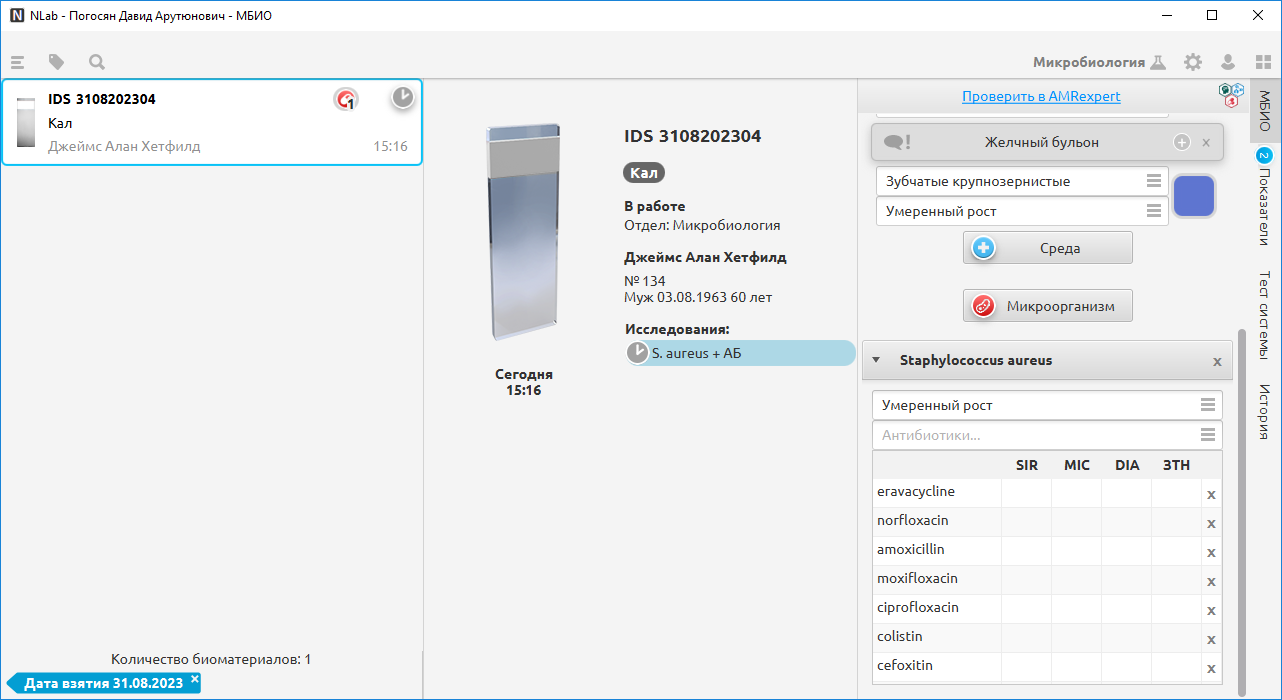 Ведение хода микробиологического исследования
ШАГ 7. Указать антибиотики и заполнить метод определения чувствительности*при наличии в экспертной системе значений для соответствия интерпретации MIC И DIA – ожидаемая информация о SIR преставится автоматически
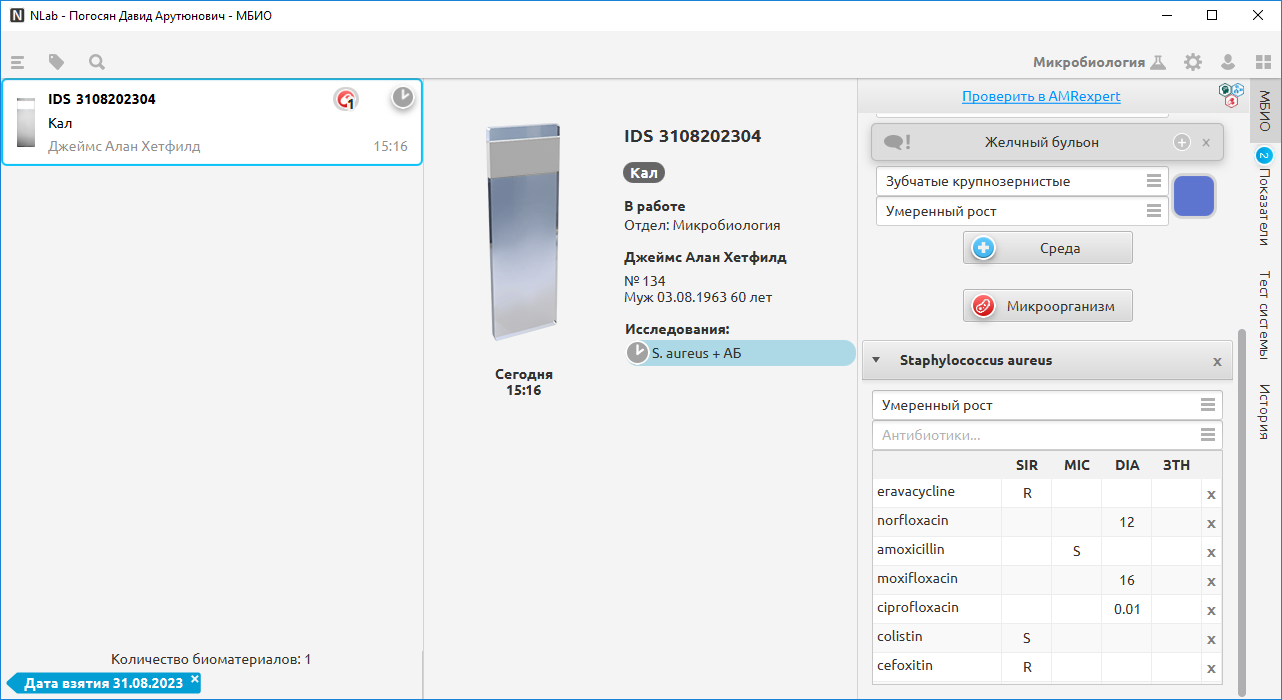 Ведение хода микробиологического исследования
ШАГ 8. Если требуется – можно указать тип теста фенотипирования и его результат. Для каждого результата тестирования на фенотип, можно указать свои рекомендации для лечащих врачей.
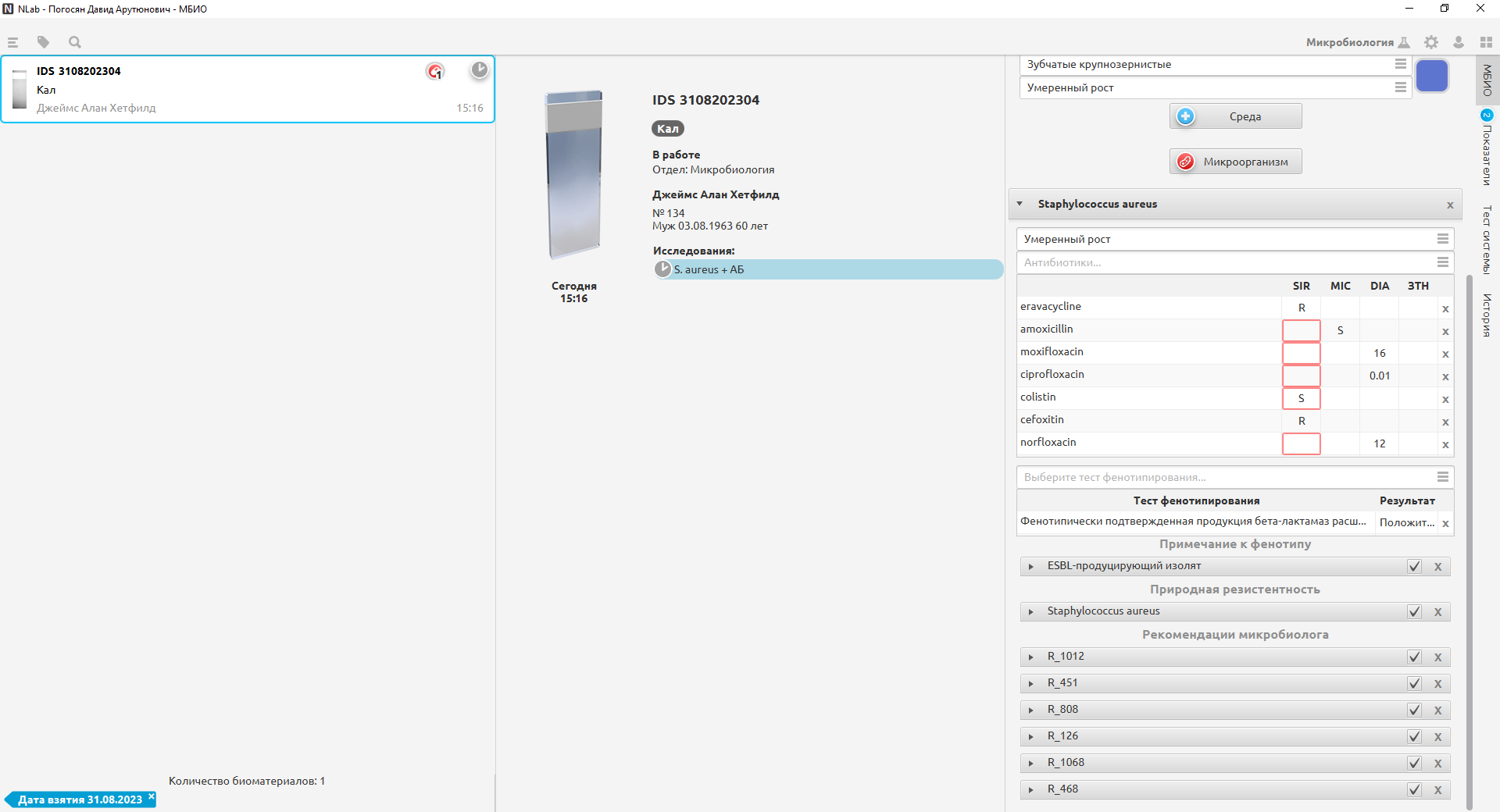 Работа с экспертной системой
Доступно редактирование правил предзагруженной экспертной системы – можно указать совокупность параметров для срабатывания правила отображения экспертного примечания.
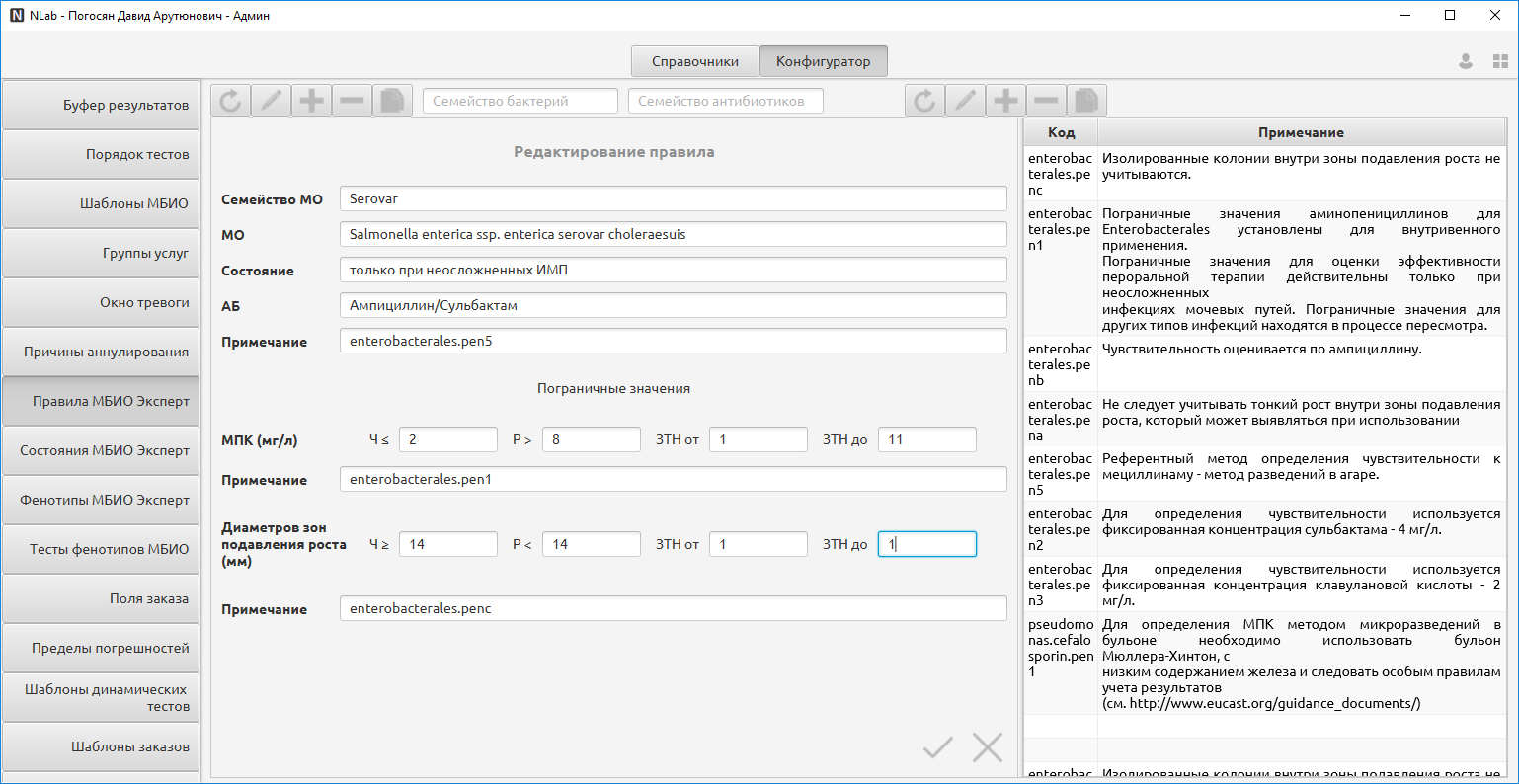 Работа с экспертной системой
При работе с внешней экспертной системой AMRexpert и получению от нее ответа- интерпритации. Несовпадения результатов SIR будут сразу указаны в интерфейсе
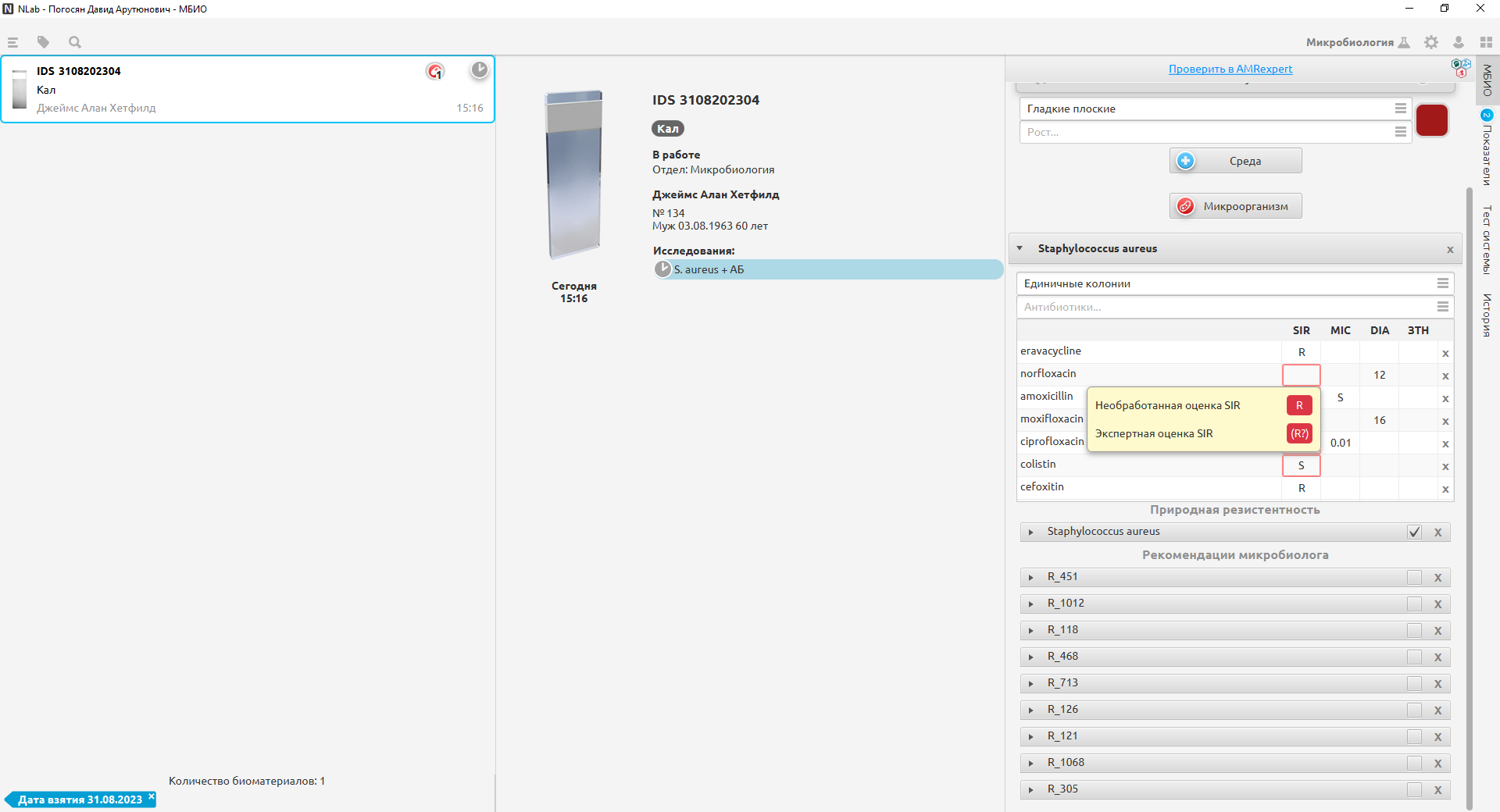 Работа с экспертной системой
От экспертной системы встроенной\внешней\от прибора так же приходят и отображаются экспертные правила.
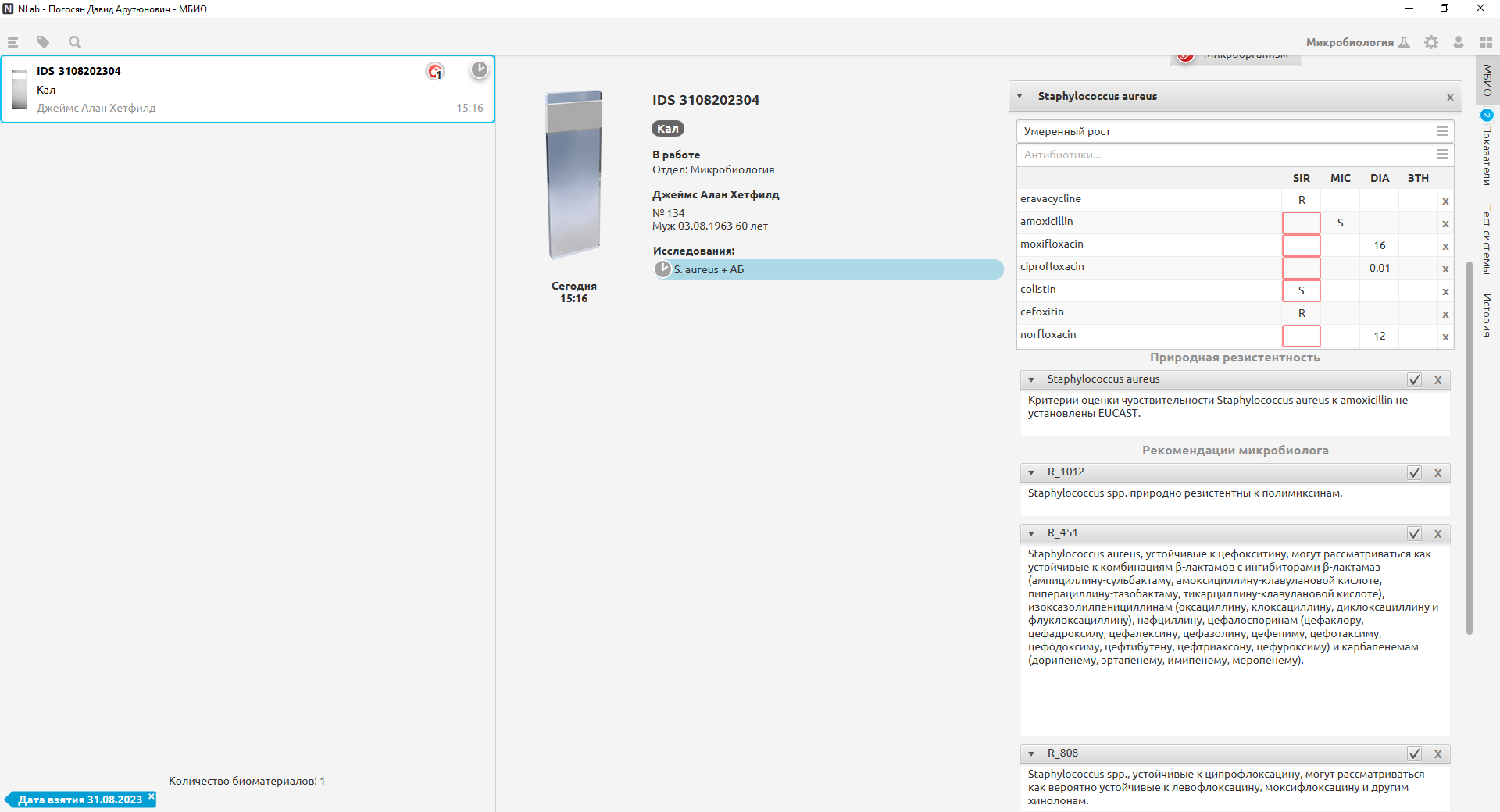 Работа с экспертной системой
При наведение на определённый антибиотик – относящиеся к нему экспертные правила – подсвечиваются, для удобства считывания сотрудником бактериологической лаборатории
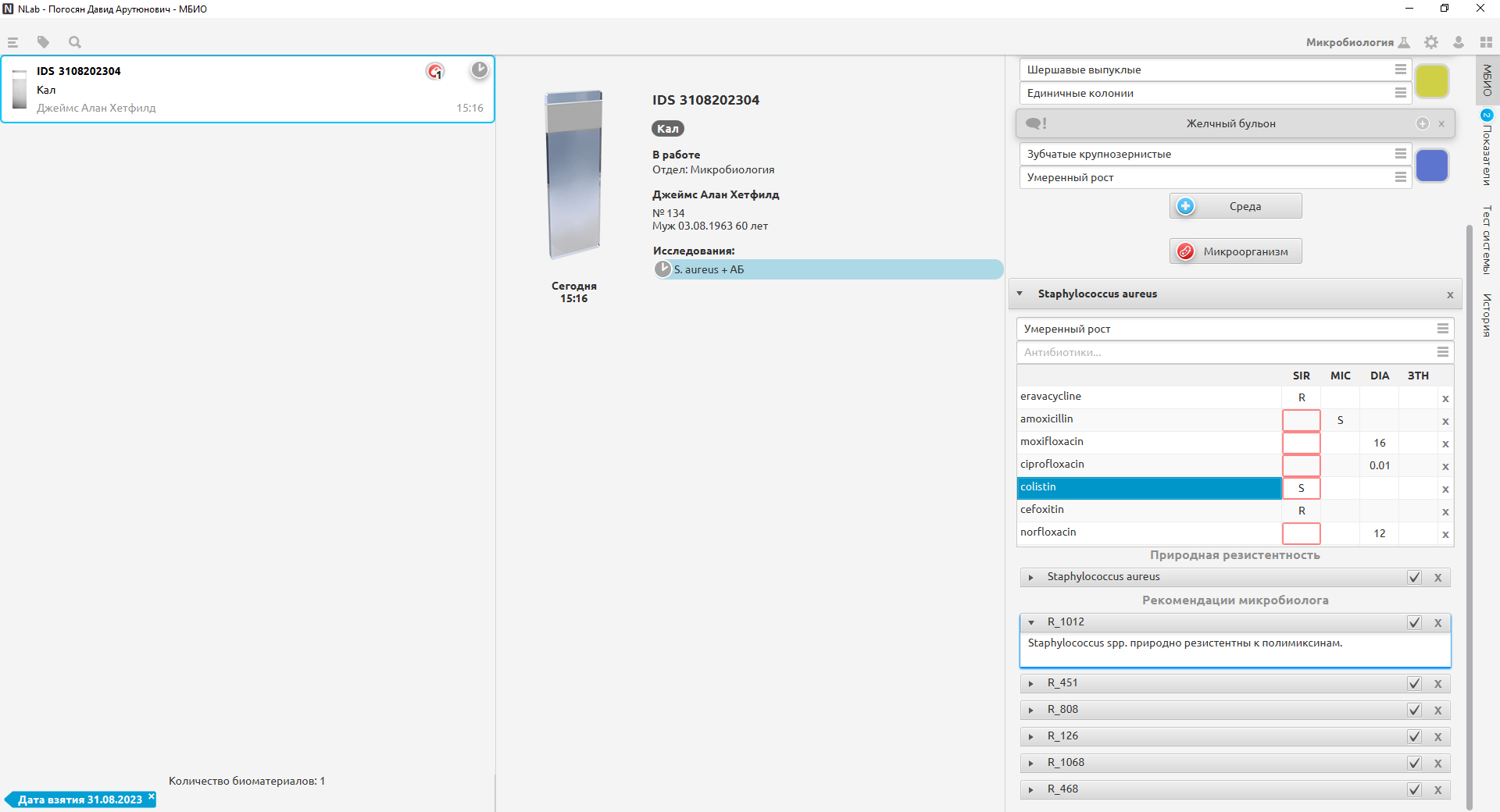 Подготовка к выдачи
Сотрудник микробиологической лаборатории – самостоятельно может отметить:
какие микроорганизмы являются значимым к выдачи, а какие присутствуют в нормальной флоре
какие примечания и рекомендации следует выдать

Для стационаров актуально – может выдать предварительный результат (если это принято по регламенту в лечебном учреждении)

Утвердить к выдаче результаты
Подписать их ЭЦП
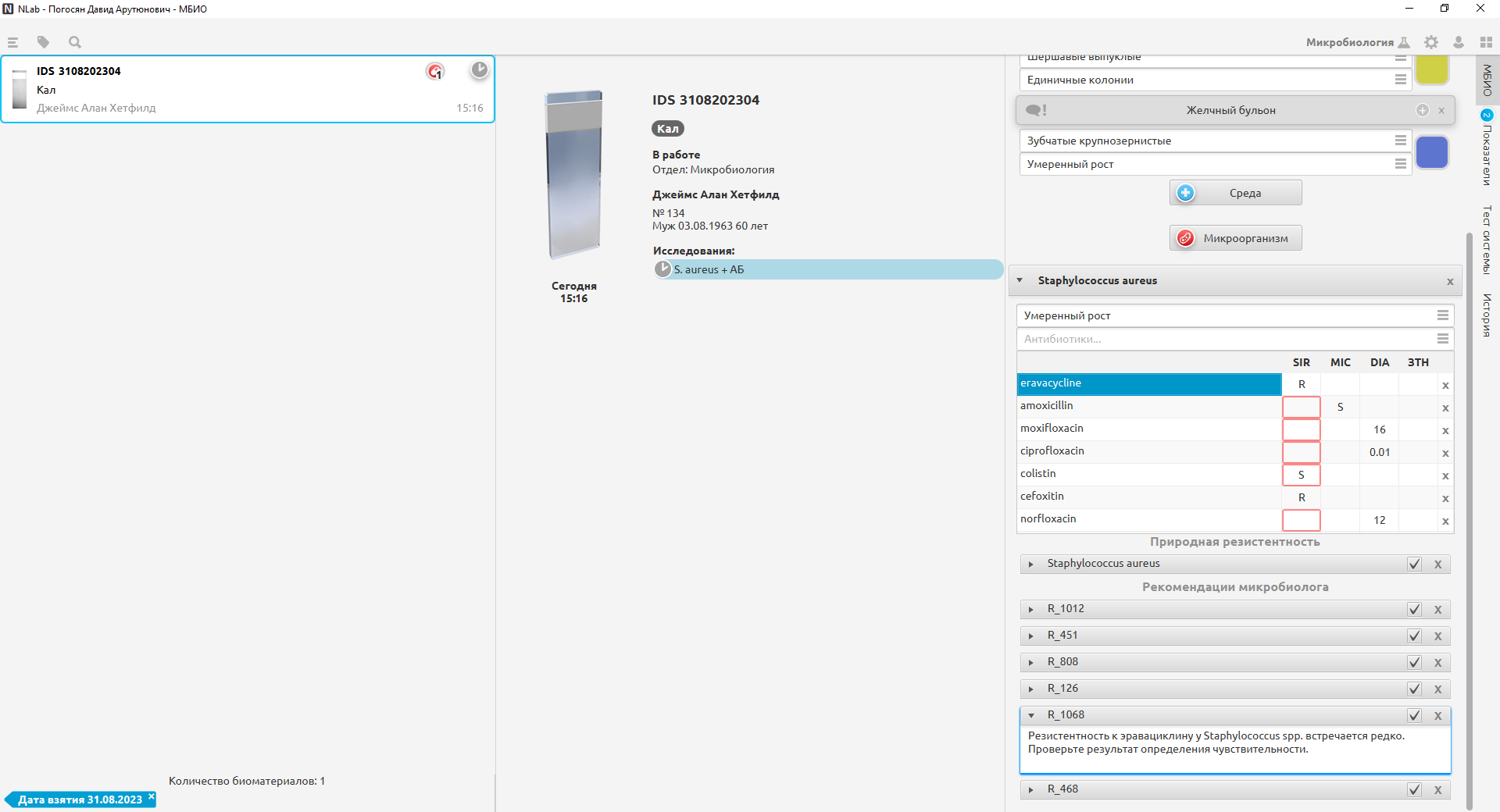 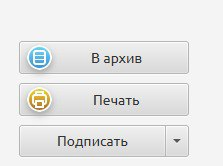 Выдаваемые форматы данных
CDA + .sig - для передачи в федеральный сервисы
PDF + .sig – для передачи в региональные системы типа ОДЛИ
CSV         – для передача статистических данных на портал AMRcloud
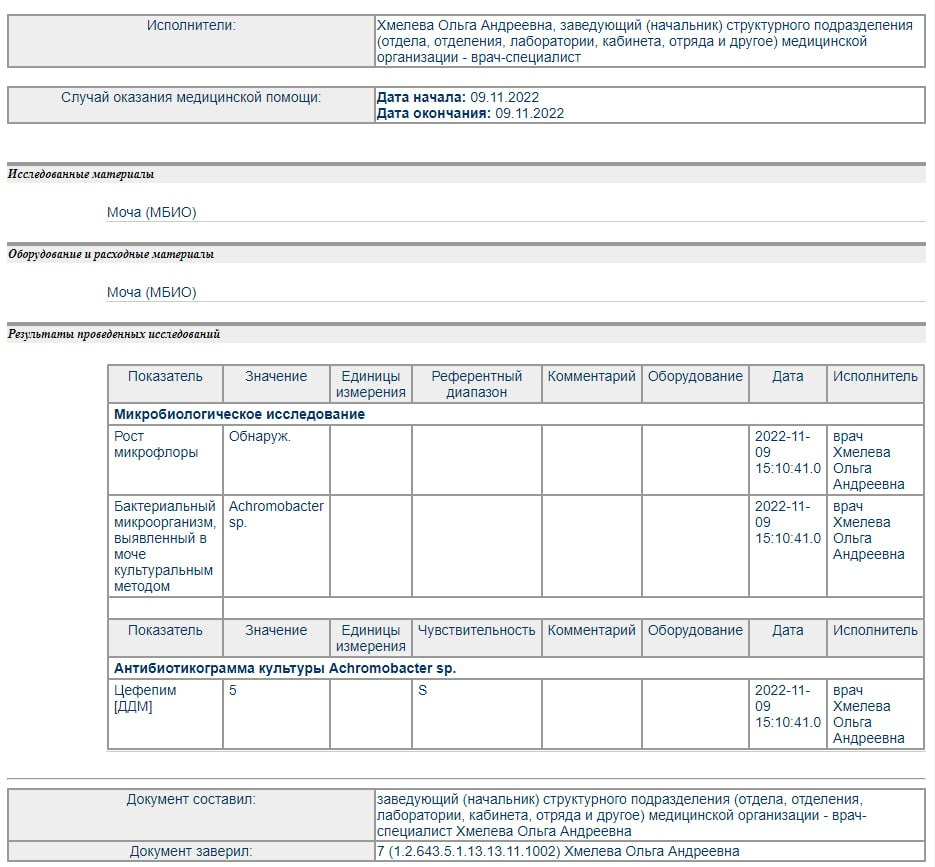 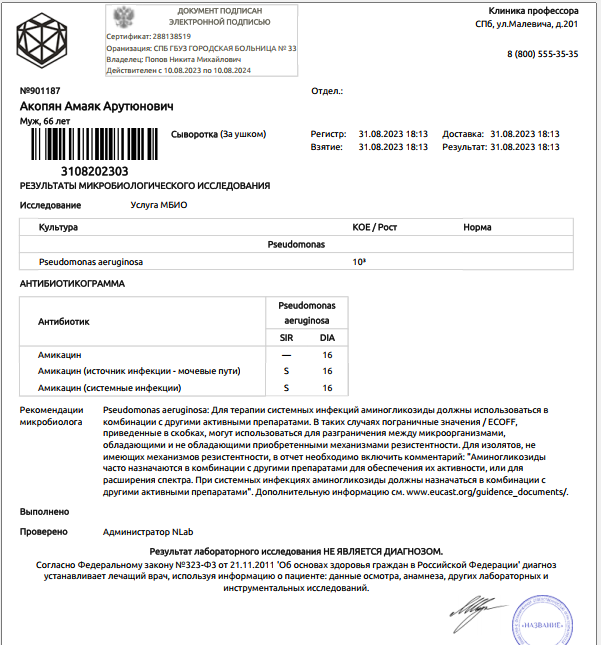